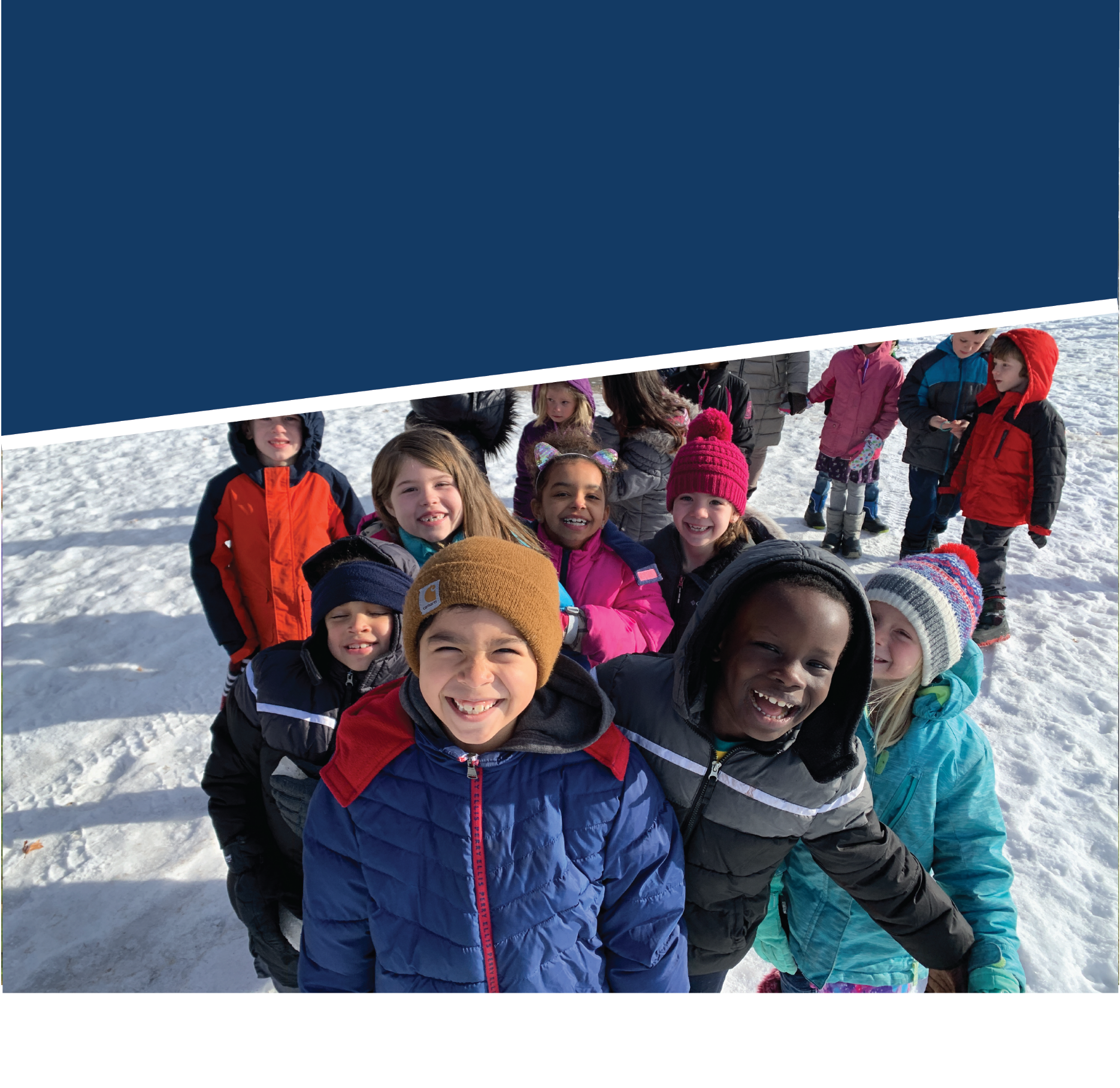 Cog lus rau Lub Xyoo Tshiab tias yuav Taug kev mus kawm ntawv!
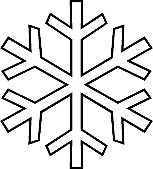 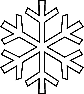 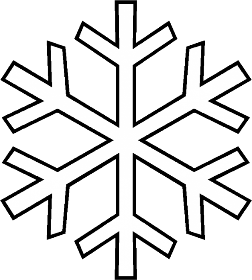 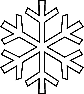 Koom nrog peb rau Hnub Taug Kev Thaum Caij Ntuj No ntawm
[Name of School] lub Ob hlis 7!
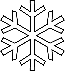 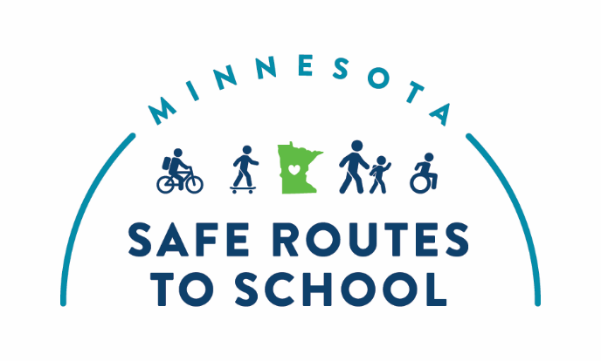 Kom paub ntau dua, tiv tuaj:
[Name and role]
[Phone number]
[E-mail]
Txhob plam kev lom zem…
Hnub Taug Kev Mus Kawm Ntawv!
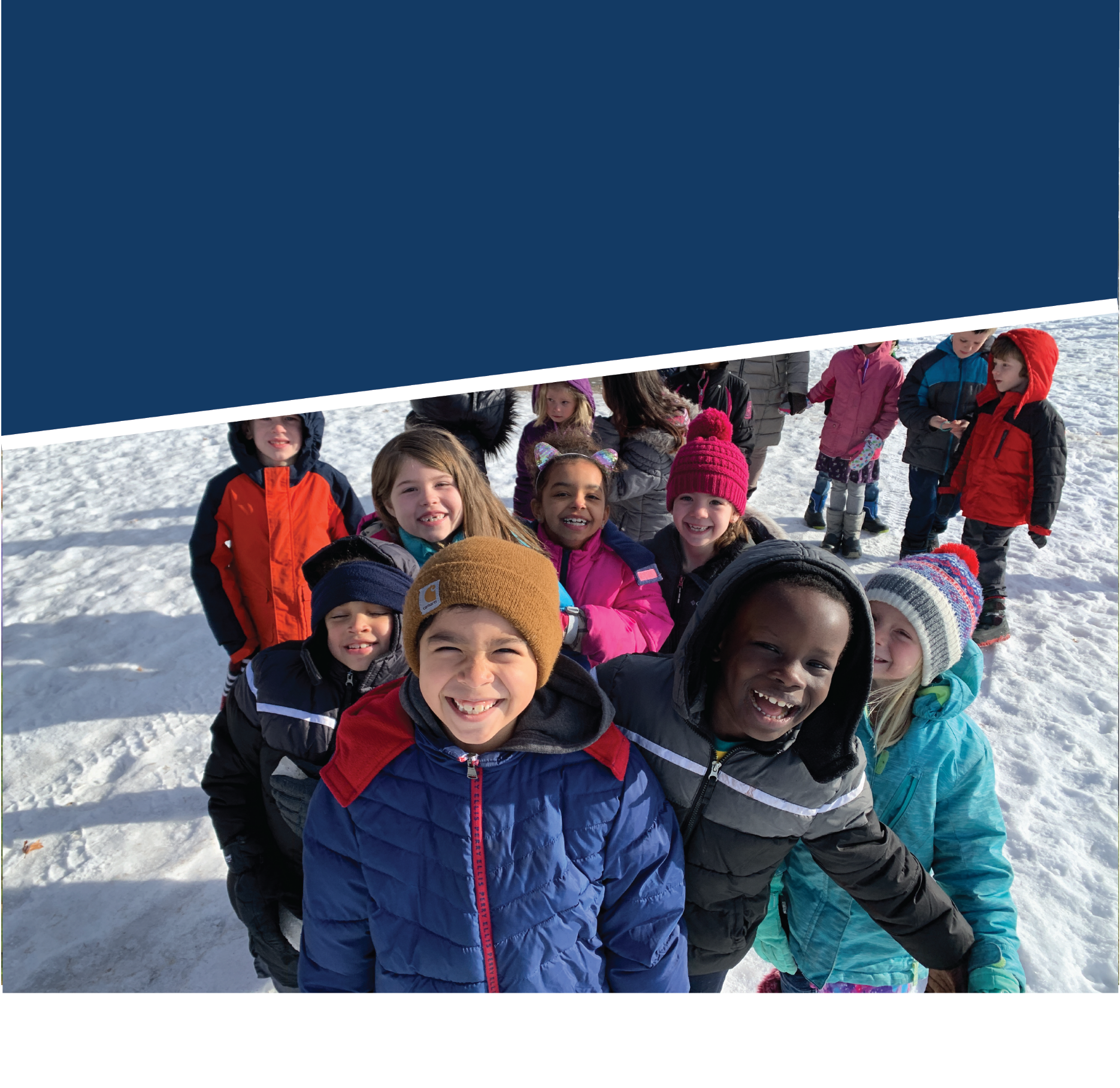 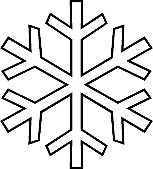 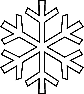 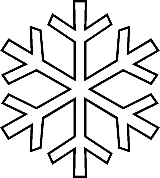 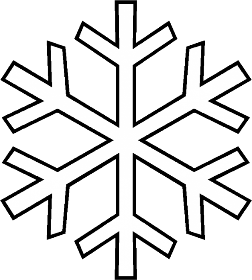 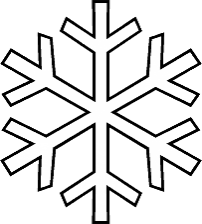 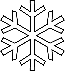 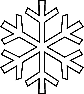 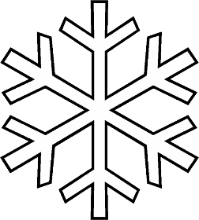 Koom nrog peb rau Hnub Taug Kev Thaum Caij Ntuj No ntawm
[Name of School] lub Ob hlis 7!
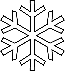 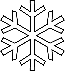 Kom paub ntau dua, tiv tuaj:
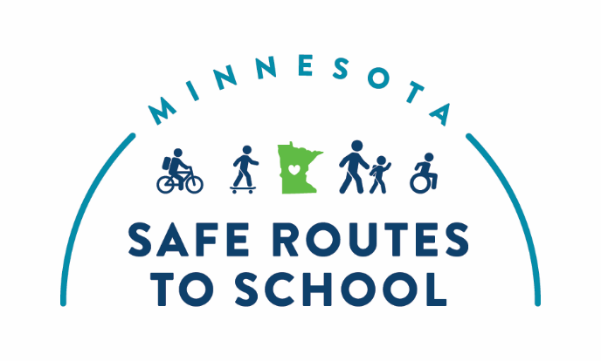 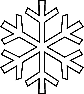 [Name and role]
[Phone number]
[E-mail]
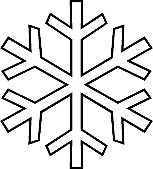 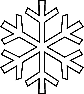 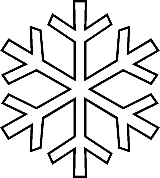 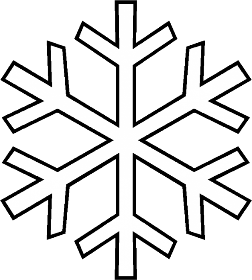 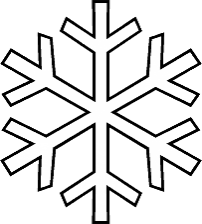 Tsis Txhob Nkaum!
Tuaj koom!
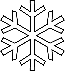 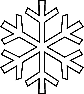 Koom nrog peb rau Hnub Taug Kev Thaum Caij Ntuj No ntawm
[NAME OF SCHOOL] lub Ob hlis 7!
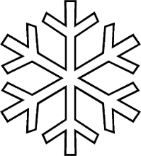 Vim li cas thiaj li pib hnub kawm ntawv nrog qhov taug kev ?
Nws LOM ZEM! • Muaj sij hawm ntau nrog phooj ywg thiab tsev neeg• Ua kom lub hlwb khiav
• Pab txhawb ib puag ncig• Kom paub cov neeg nyob ze koj
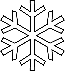 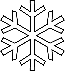 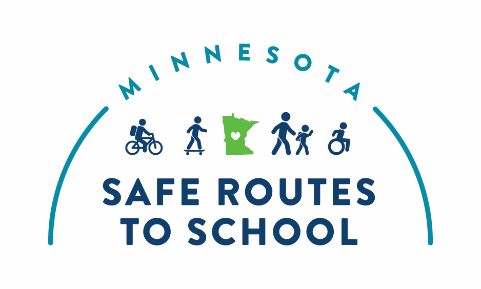 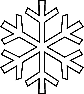 Kom paub ntau dua, tiv tauj:
[Name and role] | [Phone number] | [E-mail]
www.mnsaferoutestoschool.org
Hnub Taug Kev Thaum Caij Ntuj No
Ob Hlis 7
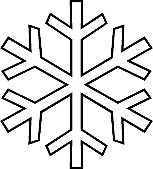 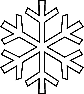 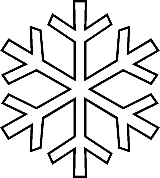 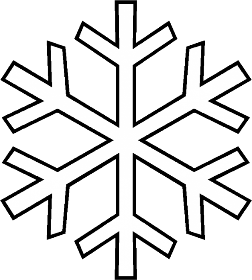 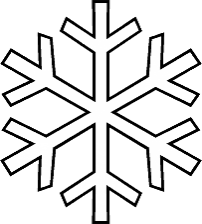 Yog ib tug neeg taug kev thaum caij ntuj no!
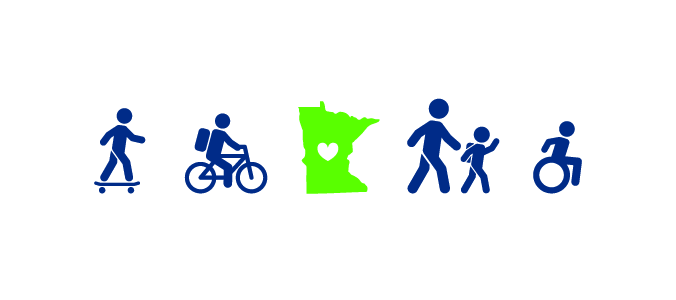 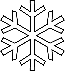 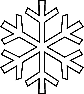 Vim li cas ho taug kev?
Lom zem nrog phooj ywg
Kom tau ev xaws xais
Yeej khoom plig
Lom zem!
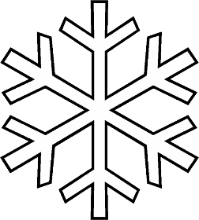 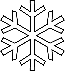 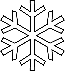 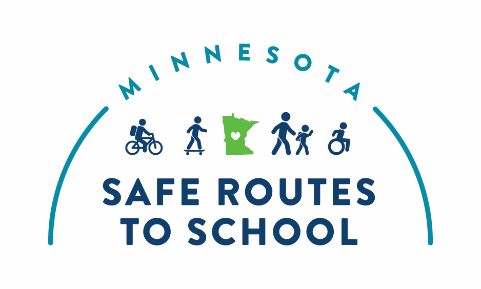 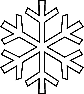 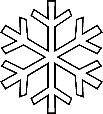 Hnub Taug Kev Thaum Caij Ntuj No
Ob Hlis 7
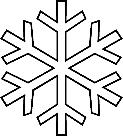 Koj lub tswv yim npaj taug kev mus kawm ntawv yog li cas?
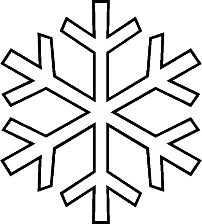 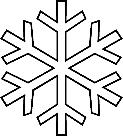 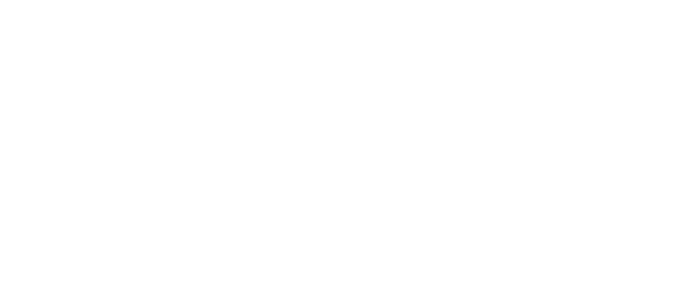 Vim li cas ho taug kev?
Lom zem nrog phooj ywg
Kom tau ev xaws xais
Tau kov cov daus
Lom zem!
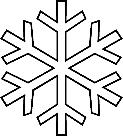 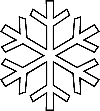 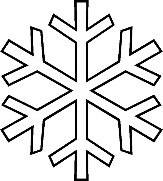 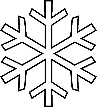 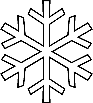 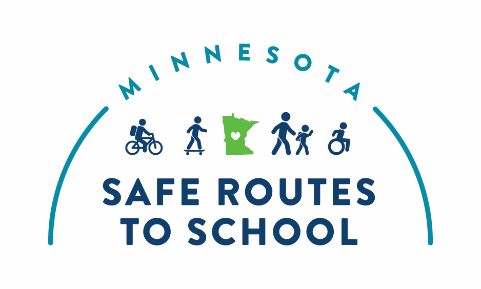 Xav paub ntau dua, tiv tauj:
[Name]
[Email]
[Phone number]
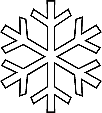 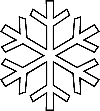 Txhob plam kev lom zem…
Hnub Taug Kev Mus Kawm Ntawv!
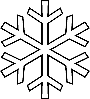 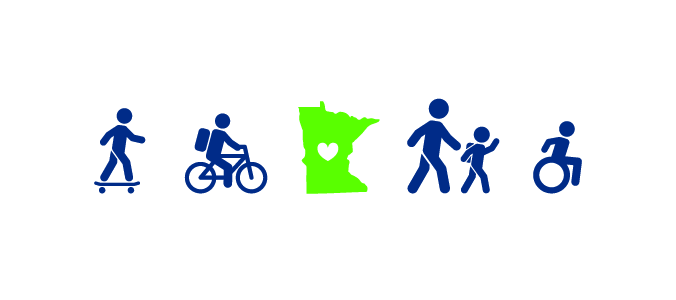 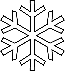 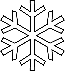 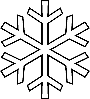 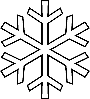 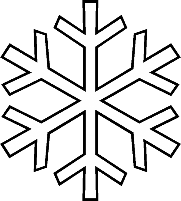 Hnub Taug Kev Thaum Caij Ntuj No yog lub
Ob Hlis 7
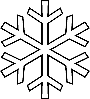 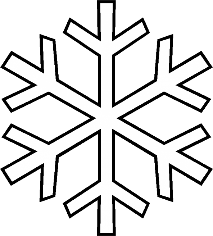 Vim li cas ho taug kev?
Lom zem nrog phooj ywg
Kom tau ev xaws xais
Tau kov cov daus
Lom zem!
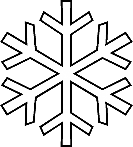 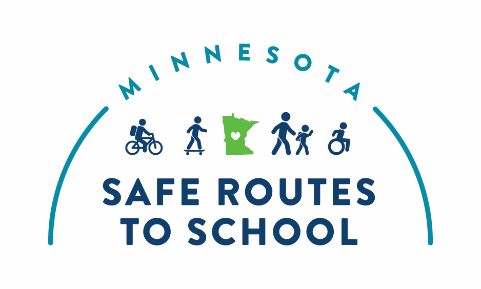 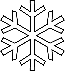